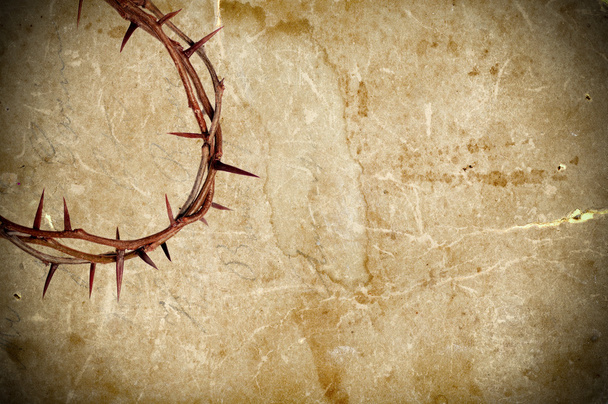 Giving Up Gain for the Knowledge of ChristPart 2
Philippians 3:1-11
June 18, 2023
Philippians 3:1-6
1Finally, my brethren, rejoice in the Lord. To write the same things again is no trouble to me, and it is a safeguard for you. 2 Beware of the dogs, beware of the evil workers, beware of the false circumcision; 3 for we are the true circumcision, who worship in the Spirit of God and glory in Christ Jesus and put no confidence in the flesh, 4 although I myself might have confidence even in the flesh. If anyone else has a mind to put confidence in the flesh, I far more: 5 circumcised the eighth day, of the nation of Israel, of the tribe of Benjamin, a Hebrew of Hebrews; as to the Law, a Pharisee; 6 as to zeal, a persecutor of the church; as to the righteousness which is in the Law, found blameless.
Philippians 3:7-11
7 But whatever things were gain to me, those things I have counted as loss for the sake of Christ. 8 More than that, I count all things to be loss in view of the surpassing value of knowing Christ Jesus my Lord, for whom I have suffered the loss of all things, and count them but rubbish so that I may gain Christ, 9 and may be found in Him, not having a righteousness of my own derived from the Law, but that which is through faith in Christ, the righteousness which comes from God on the basis of faith, 10 that I may know Him and the power of His resurrection and the fellowship of His sufferings, being conformed to His death; 11 in order that I may attain to the resurrection from the dead.
Giving Up Gain for the Knowledge of Christ
I. Religious Credits do not Impress God (3:5-6)
A. Salvation is not by Ritual (3:5a)
B. Salvation is not by Race (3:5b)
C. Salvation is not by Rank (3:5c)
D. Salvation is not by Tradition (3:5d)
E. Salvation is not by Religion (3:5e)
F. Salvation is not by sincerity (3:6a)
G. Salvation is not by Legalistic Righteousness (3:6b)
Giving Up Gain for the Knowledge of Christ
II. The Righteousness of Faith (3:5-6)
A. The Knowledge of Christ (3:8-9a)
8 More than that, I count all things to be loss in view of the surpassing value of knowing Christ Jesus my Lord, for whom I have suffered the loss of all things, and count them but rubbish so that I may gain Christ, 9 and may be found in Him.
Knowing Christ
John 10:14 
I am the good shepherd, and I know My own and My own know Me.

Ephesians 1:17 
That the God of our Lord Jesus Christ, the Father of glory, may give to you a spirit of wisdom and of revelation in the knowledge of Him.
Giving Up Gain for the Knowledge of Christ
II. The Righteousness of Faith (3:5-6)
A. The Knowledge of Christ (3:8-9a)
8 More than that, I count all things to be loss in view of the surpassing value of knowing Christ Jesus my Lord, for whom I have suffered the loss of all things, and count them but rubbish so that I may gain Christ, 9 and may be found in Him.
Giving Up Gain for the Knowledge of Christ
II. The Righteousness of Faith (3:5-6)
A. The Knowledge of Christ (3:8-9a)
B. The Righteousness of Christ (3:9b)
Not having a righteousness of my own derived from the Law, but that which is through faith in Christ, the righteousness which comes from God on the basis of faith.
2 Corinthians 5:21
He made Him who knew no sin to be sin on our behalf, so that we might become the righteousness of God in Him.
Giving Up Gain for the Knowledge of Christ
II. The Righteousness of Faith (3:5-6)
A. The Knowledge of Christ (3:8-9a)
B. The Righteousness of Christ (3:9b)
C. The Power of Christ (3:10a)
that I may know Him and the power of His resurrection
Romans 6:4-5
4 Therefore we have been buried with Him through baptism into death, so that as Christ was raised from the dead through the glory of the Father, so we too might walk in newness of life. 5 For if we have become united with Him in the likeness of His death, certainly we shall also be in the likeness of His resurrection.
Giving Up Gain for the Knowledge of Christ
II. The Righteousness of Faith (3:5-6)
A. The Knowledge of Christ (3:8-9a)
B. The Righteousness of Christ (3:9b)
C. The Power of Christ (3:10a)
D. The Fellowship of Christ (3:10b)
the fellowship of His sufferings, being conformed to His death;
2 Corinthians 12:10
Therefore I am well content with weaknesses, with insults, with distresses, with persecutions, with difficulties, for Christ’s sake; for when I am weak, then I am strong.
Giving Up Gain for the Knowledge of Christ
II. The Righteousness of Faith (3:5-6)
A. The Knowledge of Christ (3:8-9a)
B. The Righteousness of Christ (3:9b)
C. The Power of Christ (3:10a)
D. The Fellowship of Christ (3:10b)
E. The Glory of Christ (3:11)
In order that I may attain to the resurrection from the dead.
1 Corinthians 15:51-53
51 Behold, I tell you a mystery; we will not all sleep, but we will all be changed, 52 in a moment, in the twinkling of an eye, at the last trumpet; for the trumpet will sound, and the dead will be raised imperishable, and we will be changed. 53 For this perishable must put on the imperishable, and this mortal must put on immortality.
Matthew 19:16-21
16 And someone came to Him and said, “Teacher, what good thing shall I do that I may obtain eternal life?” 17 And He said to him, “Why are you asking Me about what is good? There is only One who is good; but if you wish to enter into life, keep the commandments.” 18 Then he said to Him, “Which ones?” And Jesus said, “You shall not commit murder; You shall not commit adultery; You shall not steal; You shall not bear false witness; 19 Honor your father and mother; and You shall love your neighbor as yourself.” 20 The young man said to Him, “All these things I have kept; what am I still lacking?” 21 Jesus said to him, “If you wish to be complete, go and sell your possessions and give to the poor, and you will have treasure in heaven; and come, follow Me.”
Matthew 19:12-26
22 But when the young man heard this statement, he went away grieving; for he was one who owned much property. 23 And Jesus said to His disciples, “Truly I say to you, it is hard for a rich man to enter the kingdom of heaven. 24 Again I say to you, it is easier for a camel to go through the eye of a needle, than for a rich man to enter the kingdom of God.” 25 When the disciples heard this, they were very astonished and said, “Then who can be saved?” 26 And looking at them Jesus said to them, “With people this is impossible, but with God all things are possible.”
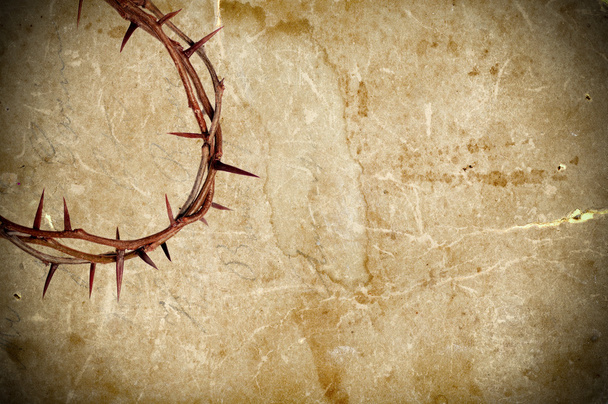 Giving Up Gain for the Knowledge of ChristPart 2
Philippians 4-11
June 18, 2023